Біосферний заповідникАСКАНІЯ-НОВА
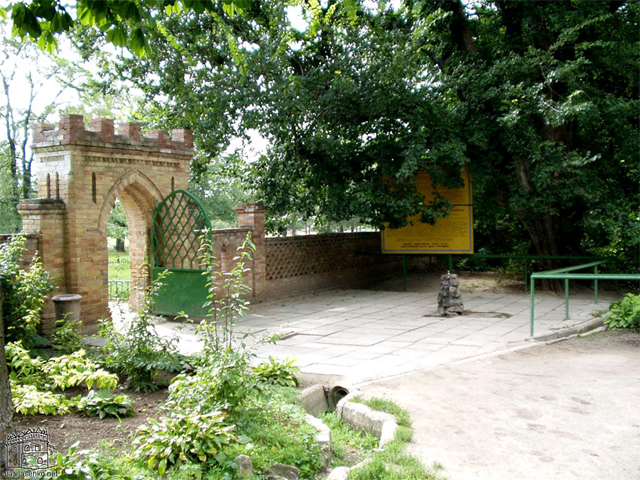 Виконала:
Бондар Вікторія
учениця 11-Б класу
ЗОШ №26 м. Житомира
Предмет: біологія
Заповідники України
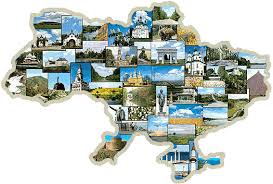 Заповідний фонд України, як найбільш незачеплених діяльністю людини частина природного середовища, є добробутом країни.
Типи природоохоронних територій
Біосферні заповідники;
заказники;
національні парки;
інші природоохоронні території.
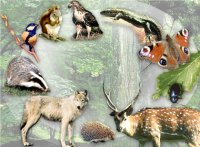 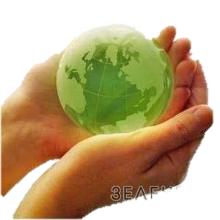 Біосферні заповідники 
є природоохоронними, науково-дослідними установами міжнародного значення, що створюються з метою збереження в природному стані найбільш типових природних комплексів біосфери, здійснення фонового екологічного моніторингу, вивчення навколишнього природного середовища, його змін під дією антропогенних факторів.
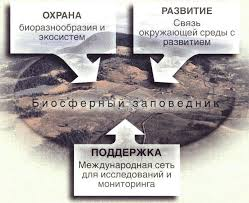 АСКАНІЯ-НОВА
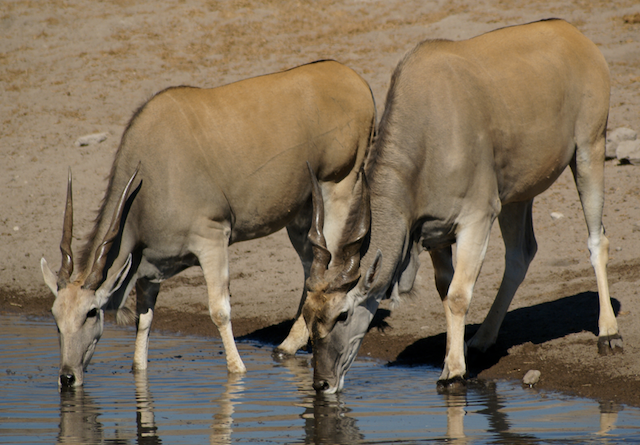 «Асканія-Нова» (Український науково-дослідний інститут тваринництва степових районів «Асканія-Нова») — науково-дослідна установа в системі Академії аграрних наук України.

державний заповідник заснований в 1874 році Фрідріхом 
      Фальц-Фейном.
Розташований в смт. Асканія-Нова Чаплинського району Херсонської області.
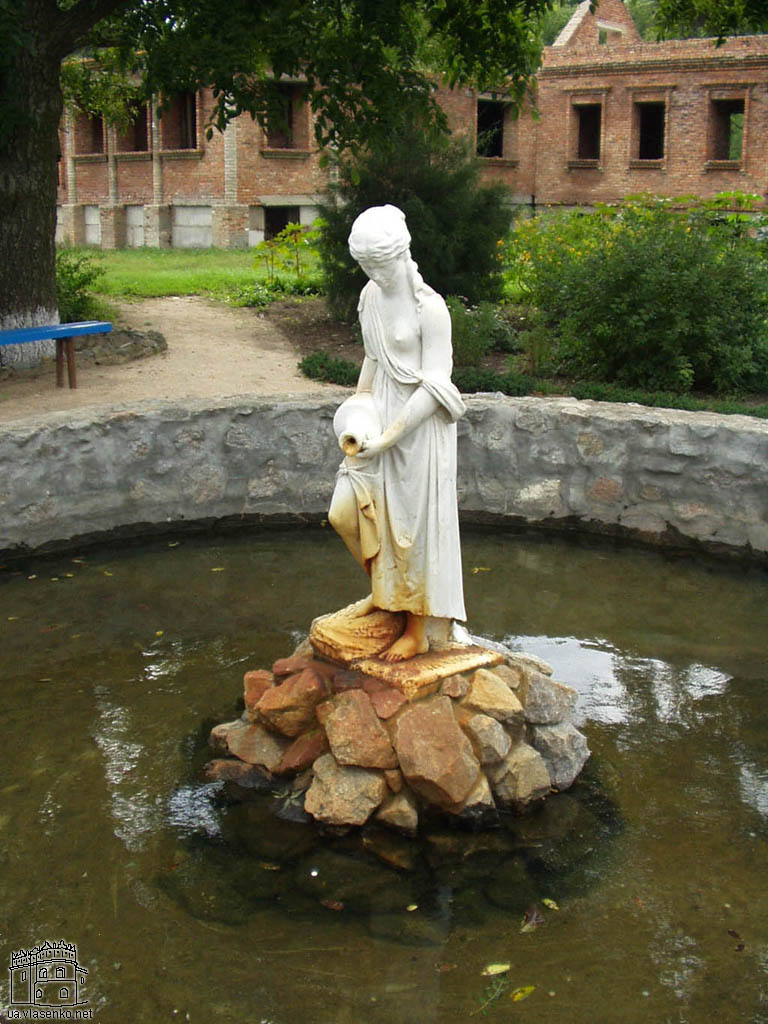 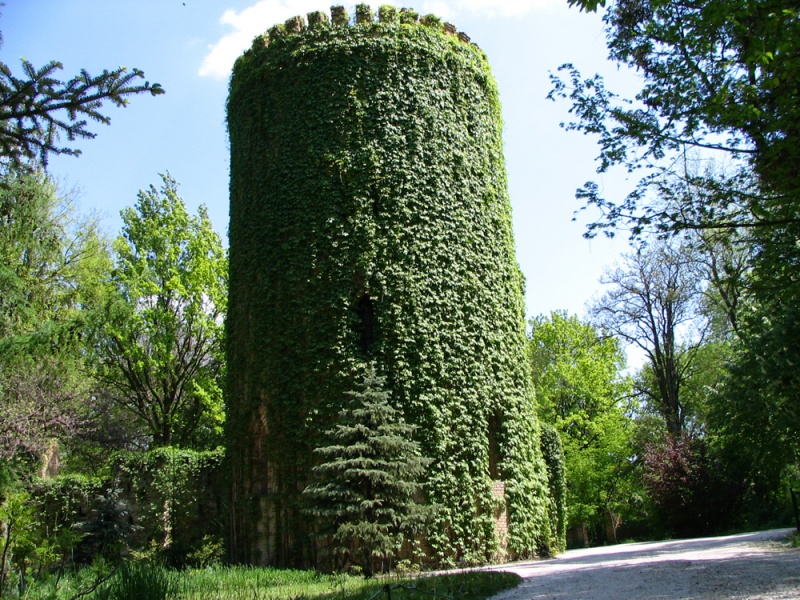 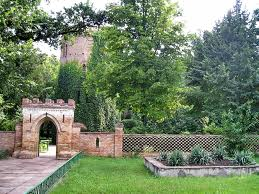 Площа
    33307,6 га (в т.ч. заповідна зона - 11054 га, дендрологічний 
     парк – 196,6 га, акліматизаційний зоопарк – 61. 6 га)
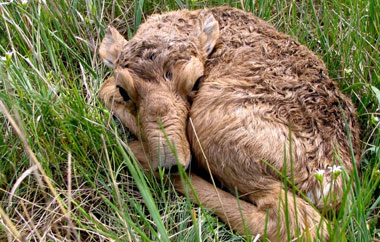 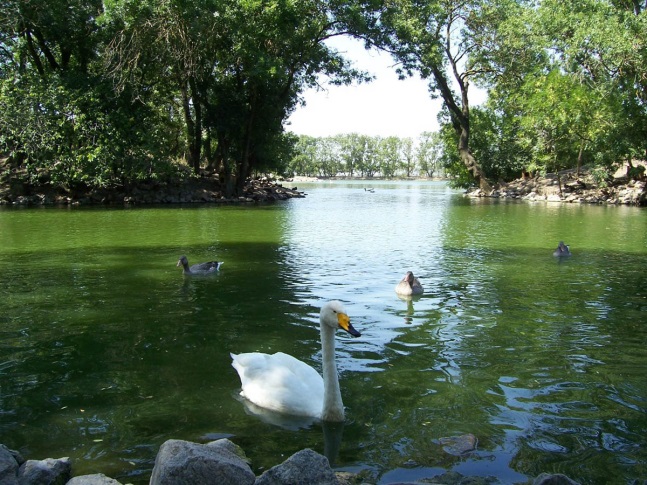 Сучасний статус: 
	У 1984 році заповідник включений до міжнародної мережі  біосферних резерватів в рамках програми ЮНЕСКО «Людина і біосфера»
	У 1993 році Указом Президента України надано статус біосферного заповідника
унікальний куточок природи, де розташована єдина в Європі не зворушений плугом ділянка степу. Тут збереглися стародавні кургани, створені жителями цих земель кам'яні статуї. Площа заповідника, де мешкає безліч звірів і птахів, примикає до рукотворного дендропарку з штучними водоймами.
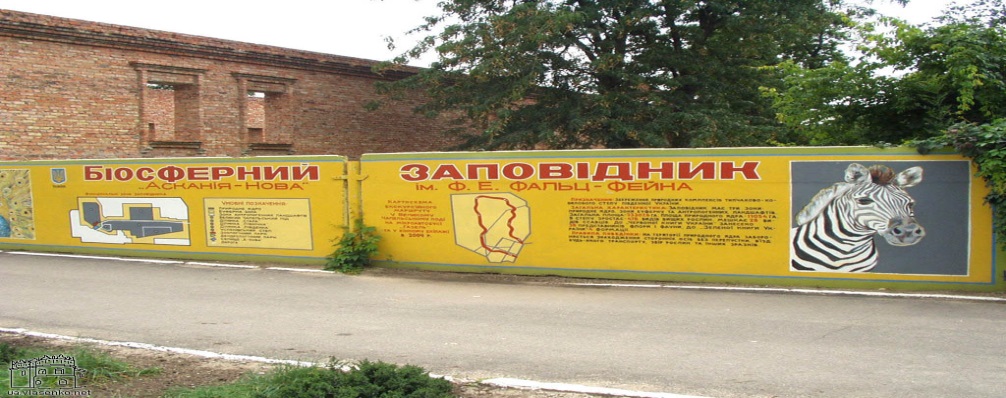 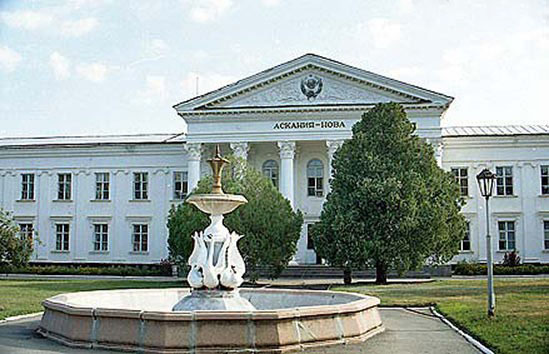 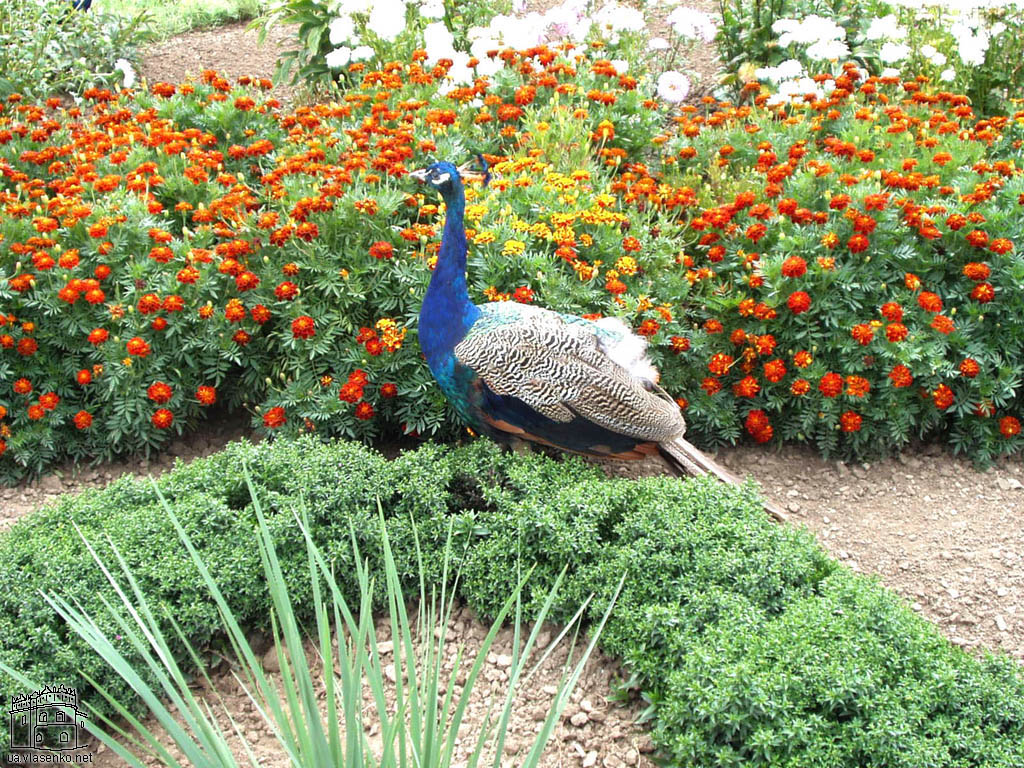 Асканія-Нова Це єдина в Європі ділянка типчаково-ковилового степу, якого ніколи не торкався плуг
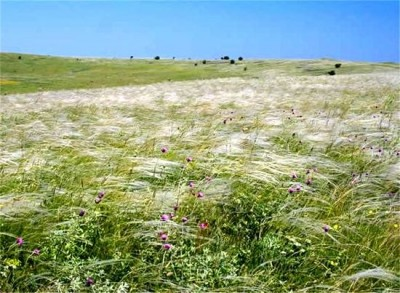 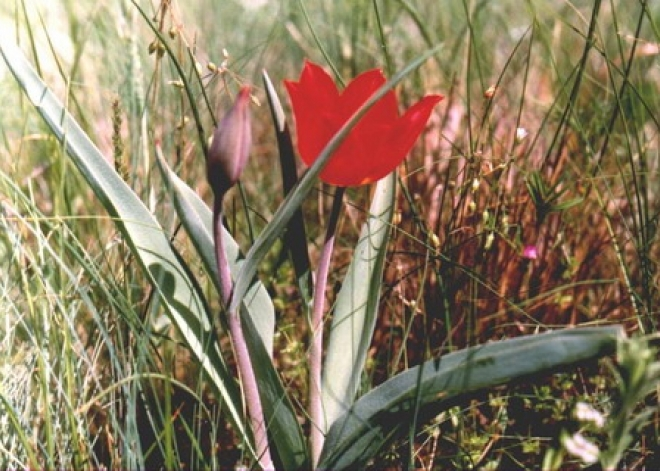 Флора:
судинних  рослин –1316 видів,    
мохоподібних – 57,
 лишайників – 55,  
водоростей  – 285,  
грибів – 388 видів
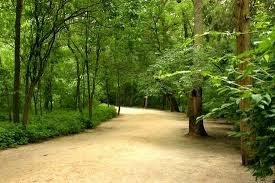 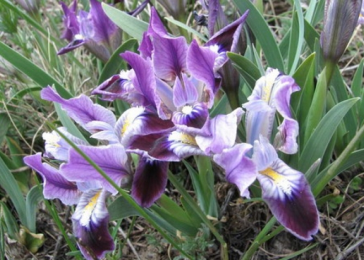 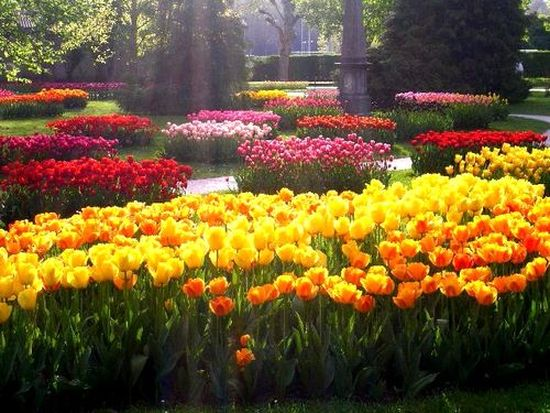 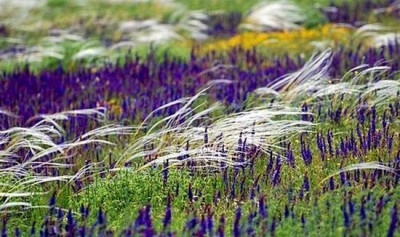 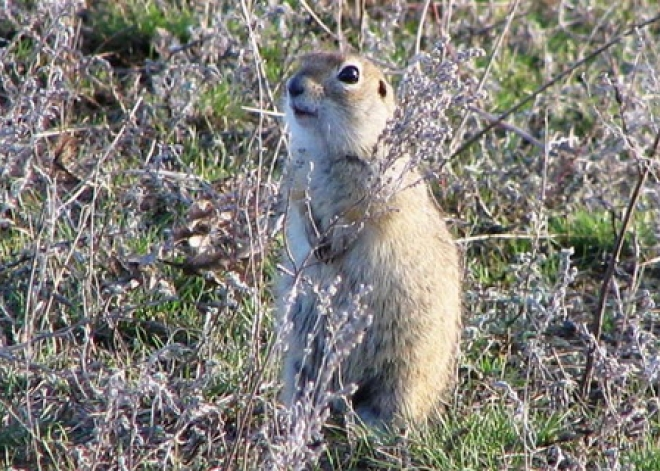 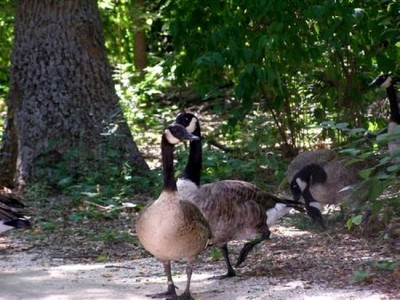 Фауна
всього 1 873 види
67 -  ссавців,  
 272 – птахів,
 5 – плазунів, 
 4 – земноводних,
 8 – риб,   
 14 – молюсків, 
 1109 –  комах,
 9 – багатоніжок, 
 186 – павукоподібних, 
 10 - ракоподібних
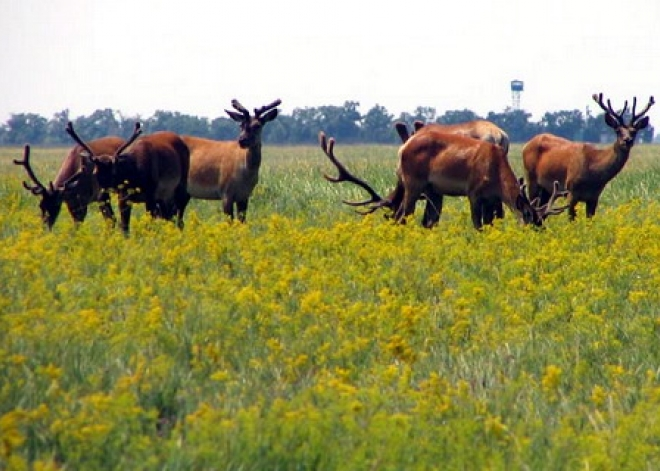 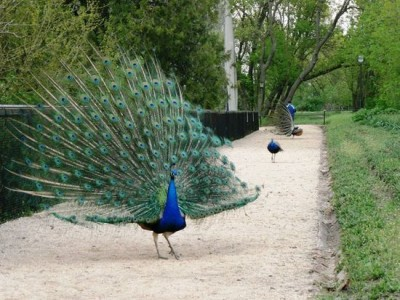 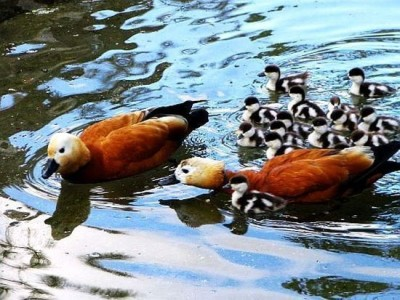 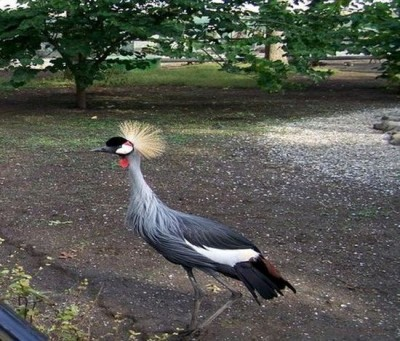 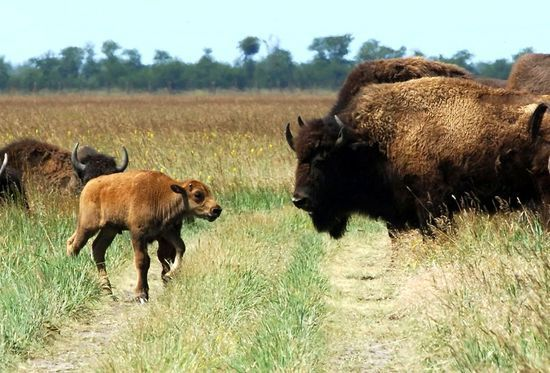 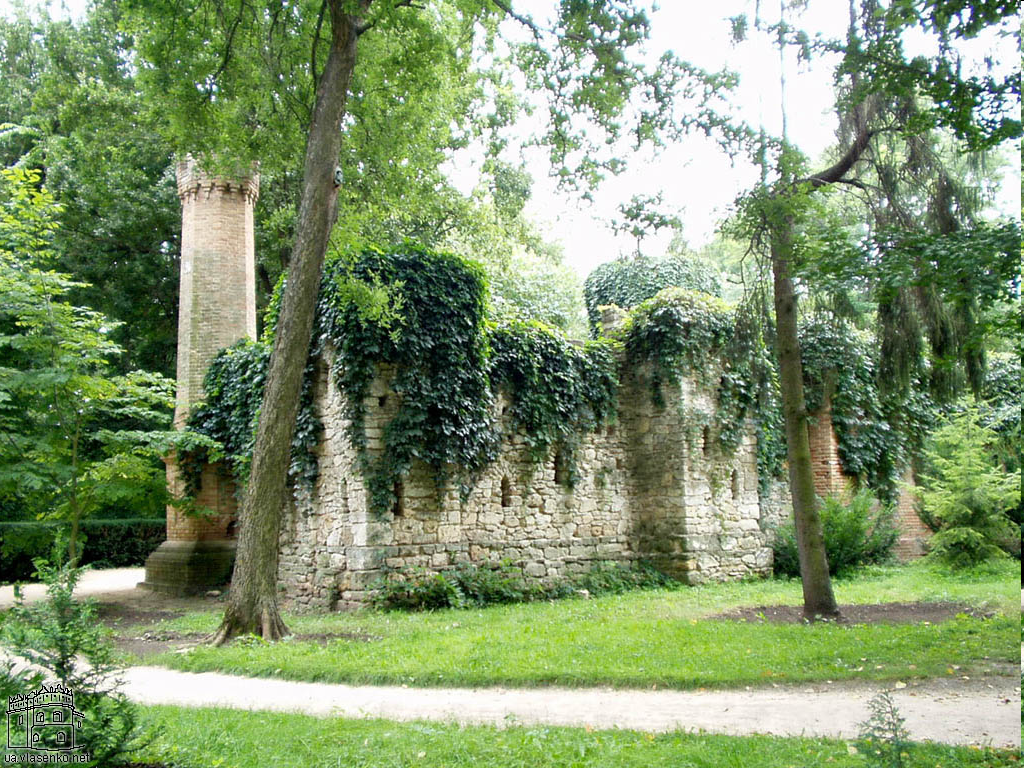 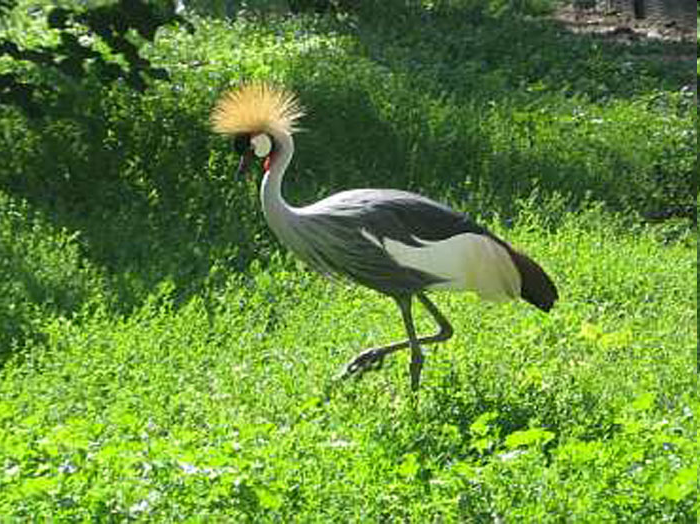 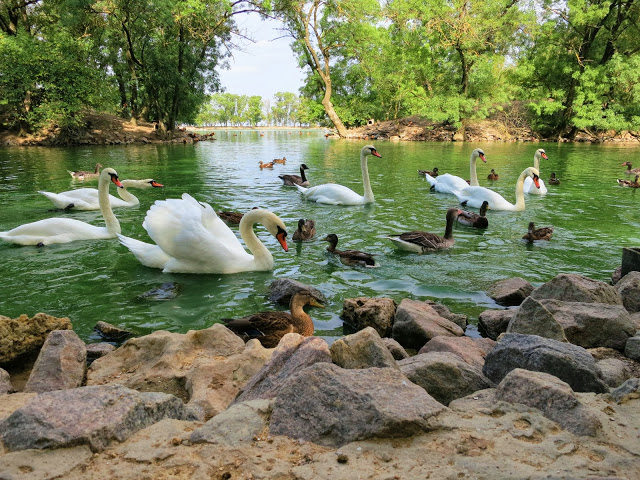 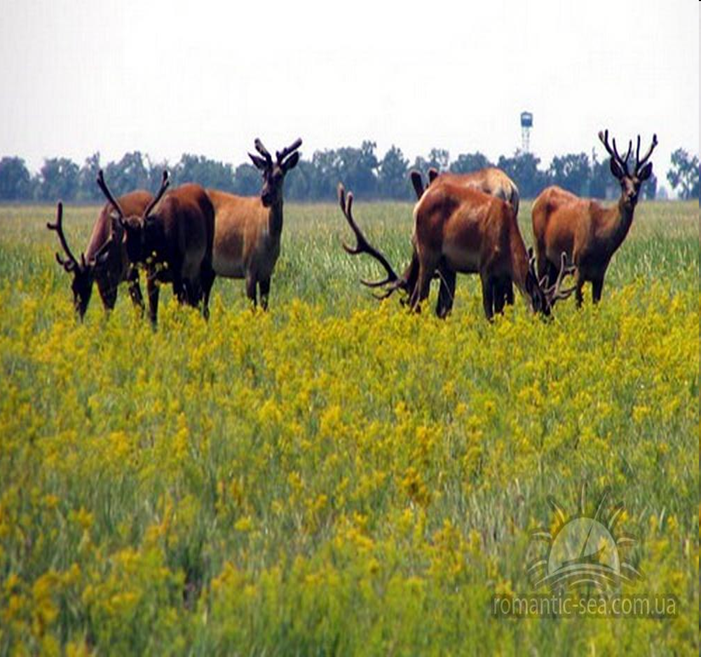 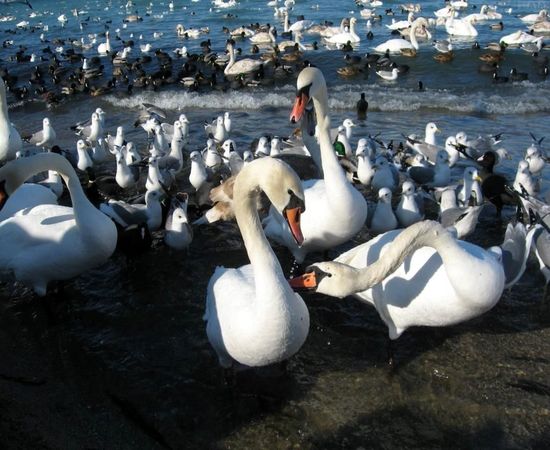 Особливості заповідника
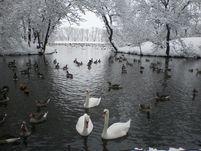 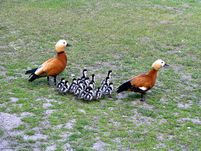 Червона книга України
30 видів флори, з них 4 види лишайників, 4 - мікобіоти 
73 види фауни
близько 100 - рідкісних для Євразії,
 до Європейського червоного списку – 
12 видів флори і 16 – фауни
до списків видів, що охороняються Бернською конвенцією - 203 види фауни і 3 - флори.
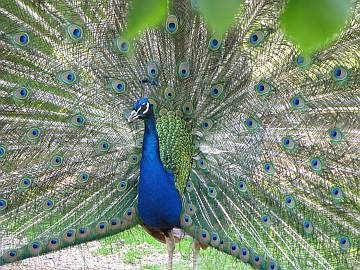 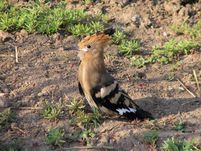 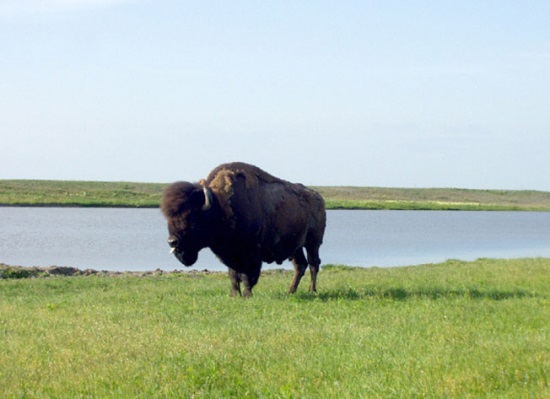 Завітайте до заповідника Асканія-Нова – одного з СЕМИ ЧУДЕС УКРАЇНИ
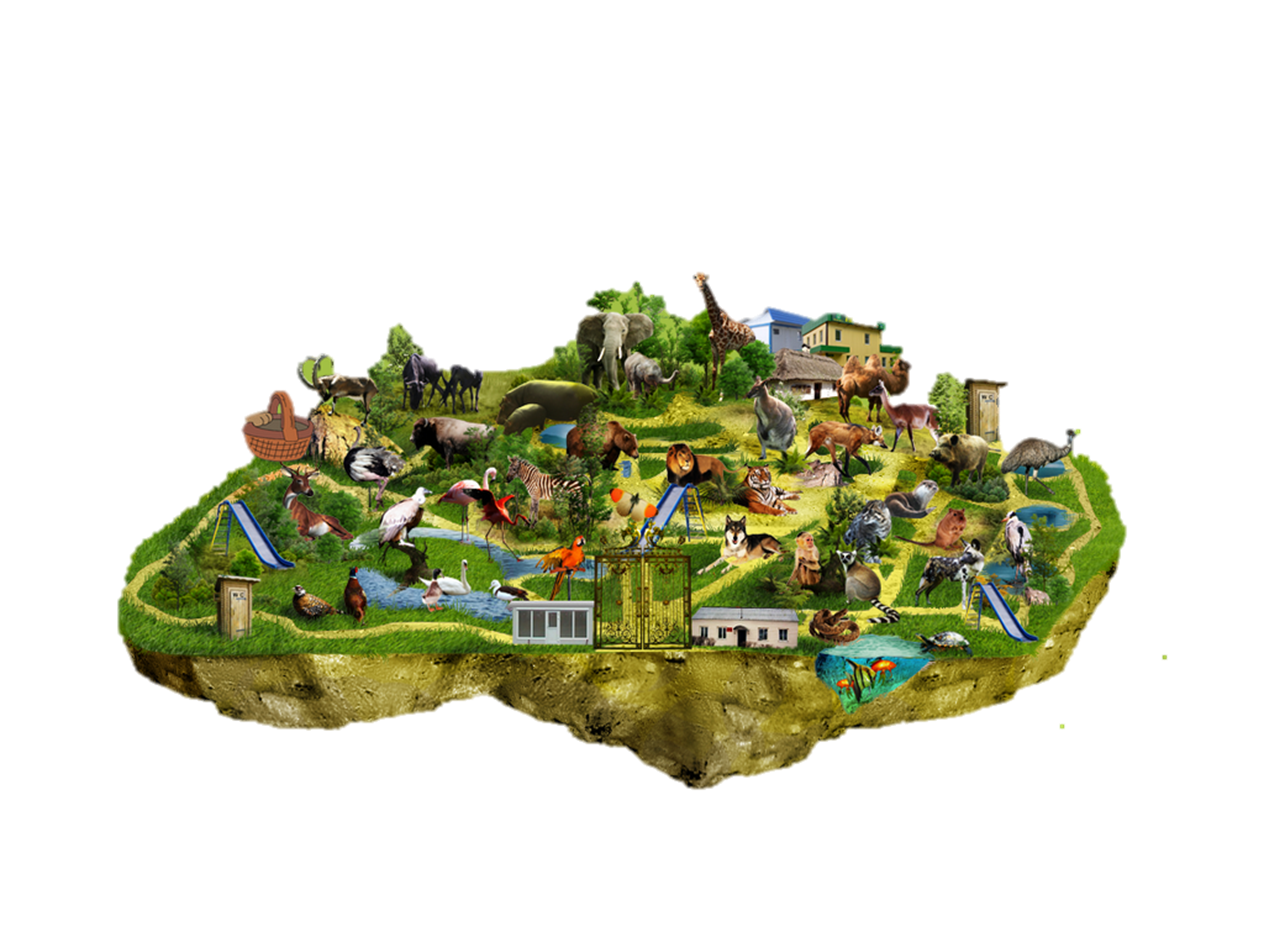 Дякую за увагу!
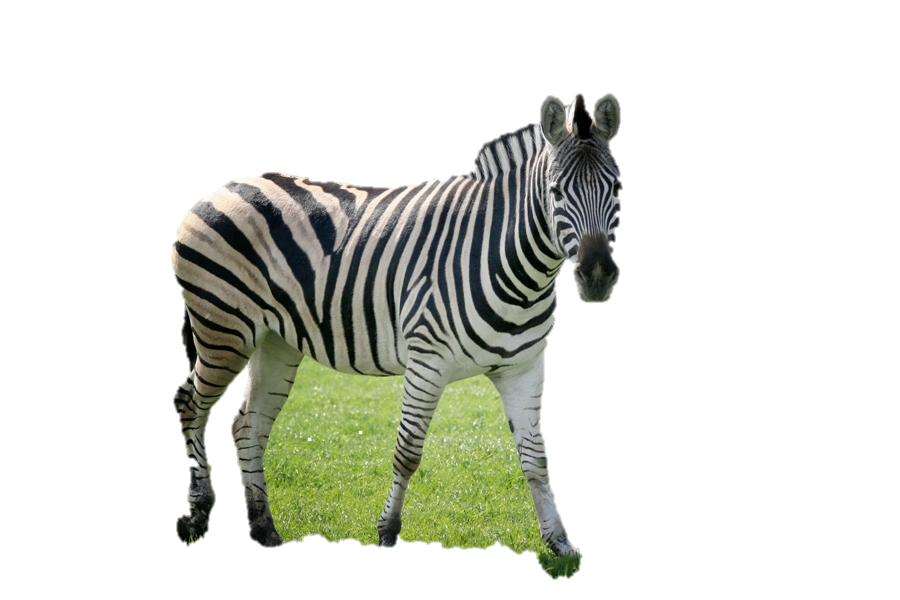